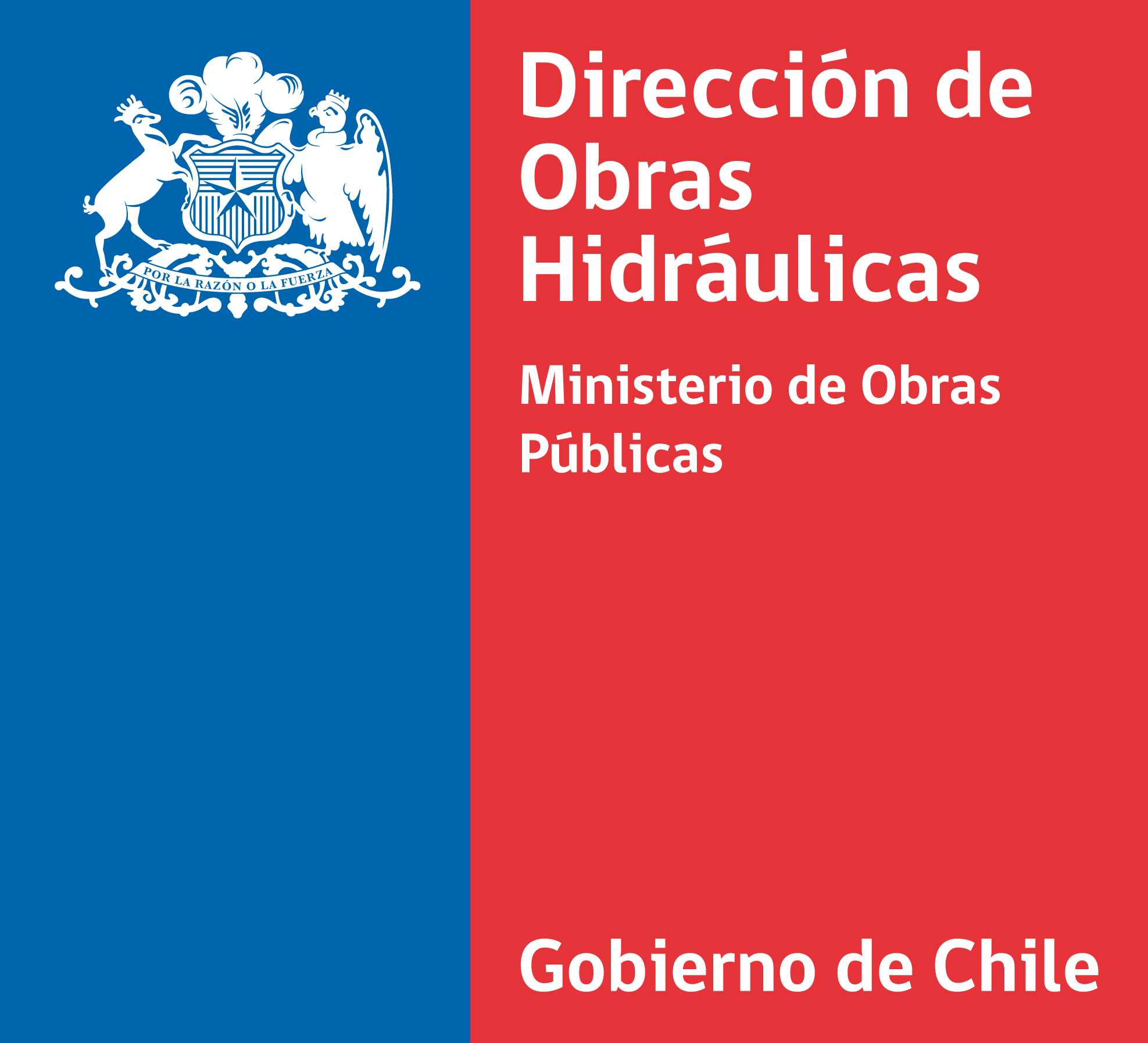 Nuevo Sistema Tarifario
Convenio Ad-Referéndum N°7654 entre Dirección de Obras Hidráulicas y Essbio S.A.
Contenido
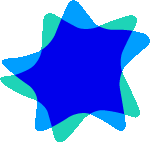 Objetivo nueva tarifa
Tarifa aplicada  actualmente
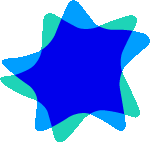 Objetivo sistema APR
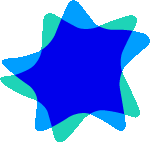 Nueva Tarifa
Cálculo Tarifa Actual
Tarifa actualmente utilizada por los Sistemas de A.P.R.
Ejemplo
Objetivos de todo sistema de A.P.R
Concepto de tarifa
Cálculo Nueva Tarifa
Datos requeridos para la nueva propuesta tarifaria
Determinación de agua no facturada
Datos requeridos para la nueva propuesta tarifaria
Datos requeridos para la nueva propuesta tarifaria
Datos requeridos para la nueva propuesta tarifaria
Datos requeridos para la nueva propuesta tarifaria
Tarifa calculada
inversión y rentabilidad
inversión y rentabilidad
La nueva propuesta
Concepto de tarifa
Servicio Modelo
85 m3
15 m3
100 m3
15 m3
Servicio Modelo
40 m3
60 m3
100 m3
60 m3
Gastos y Activos Fijos
Ventajas y beneficios del nuevo
Sistema tarifario
Tarifa Actual
Tarifa Nueva
Preparándonos hoy para el escenario de Mañana…
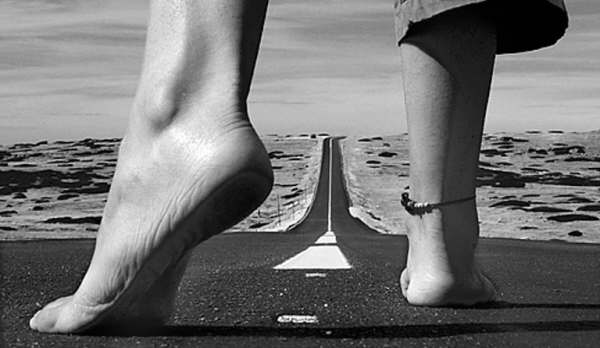 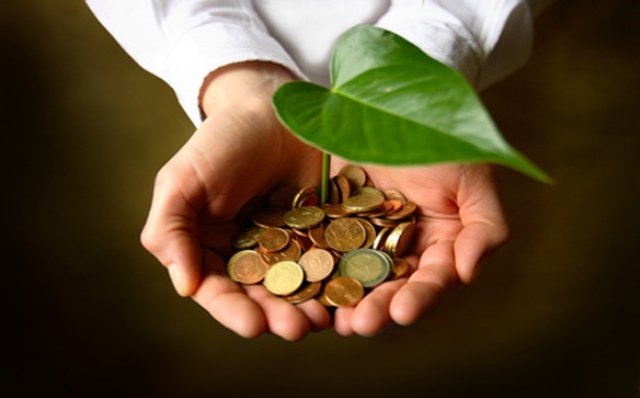 Para lograr la solvencia económica